SD5959 Psychology of Design II  Class 2A: PERSONALITY
School of Design
The Polytechnic University of Hong Kong
IMPORTANT

Please sit with the members 
of your final group project
Identity
I’m the CEO
I’m the Chief Technologist
I’m the 
Creative Director
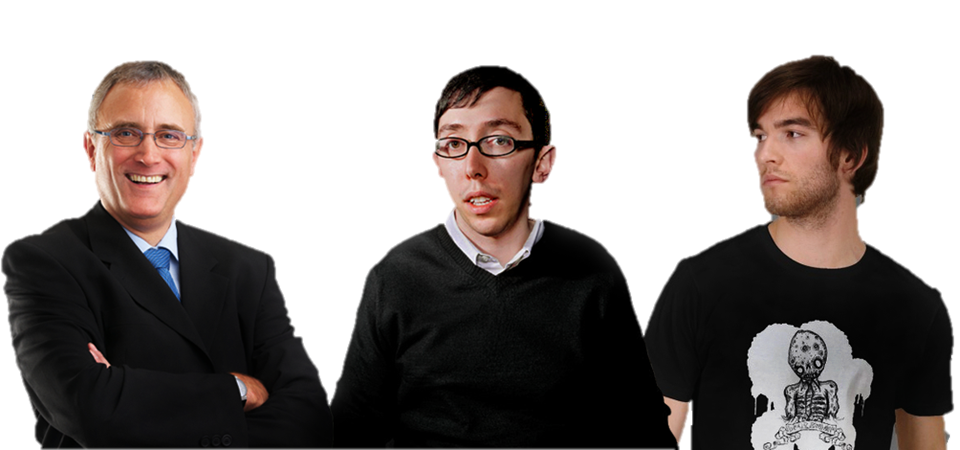 How To Get Them to Hear Each Other?
Orientation
RULES!
CODE!
VALUES!
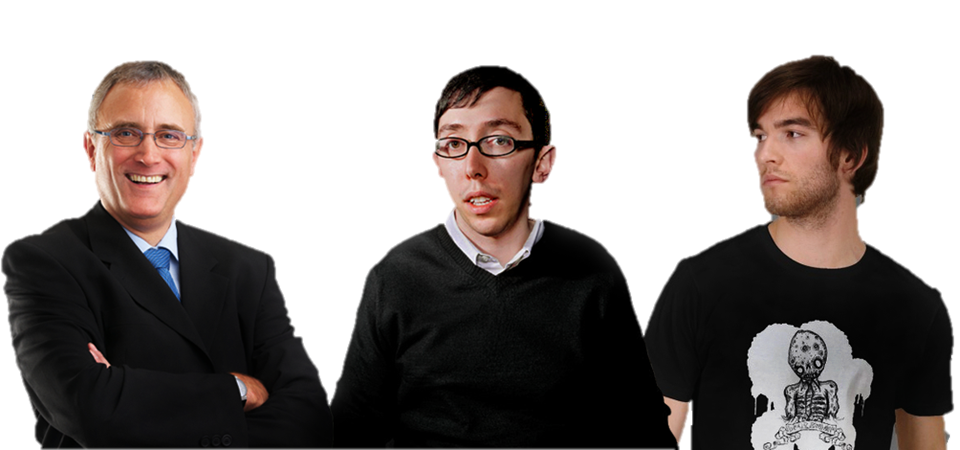 How To Get Them To Understand Each Other?
Priorities
Where are we in that project?
LOGIC!
Is this the right project?
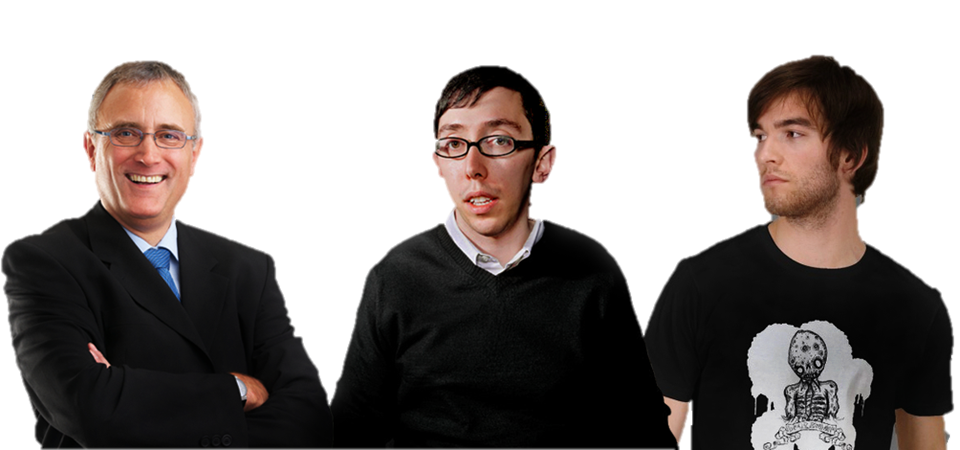 How To Get Them to Trust Each Other?
How About a Tool?
The TMS
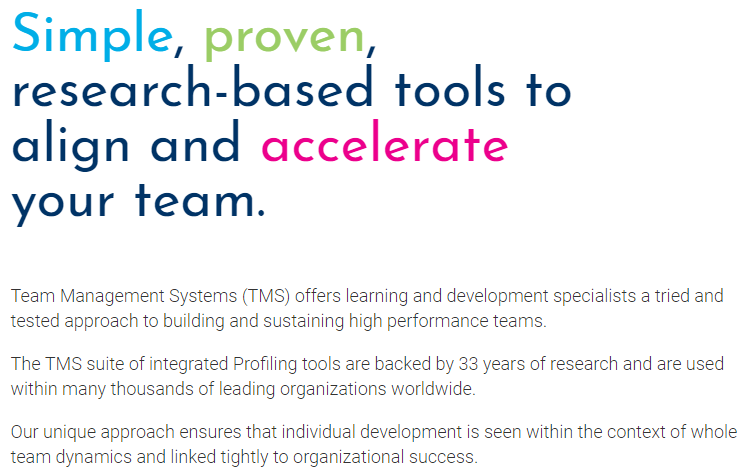 The TMS Value Mandella
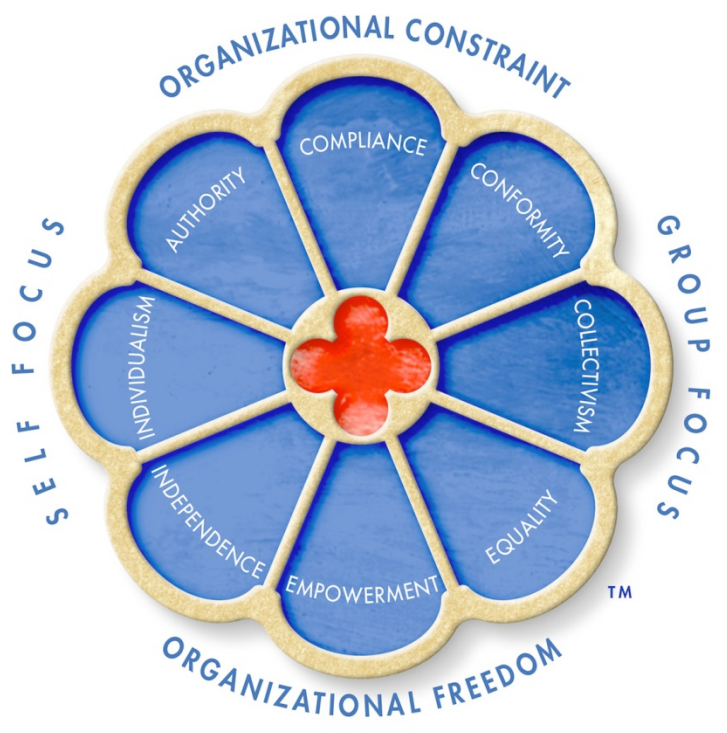 ComplianceNeeding to work with an agreed set of rules and procedures
vs.
EmpowermentRequiring autonomy and needing personal input
Margerison-McCann Team Management Systems (TMS)
The TMS Value Mandella
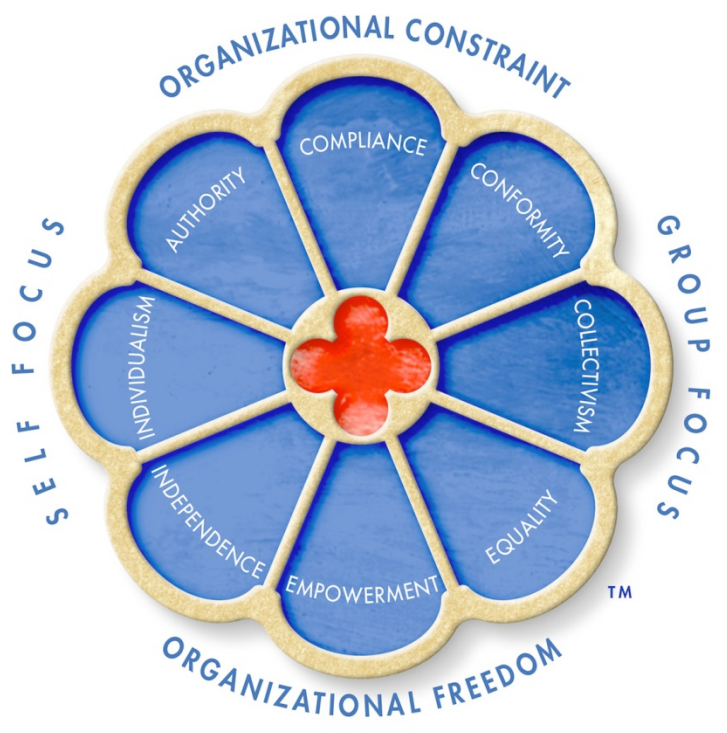 ConformityAvoiding extreme action and conforming to external expectations
vs.
Independence Valuing personal creativity and independence
Margerison-McCann Team Management Systems (TMS)
The TMS Value Mandella
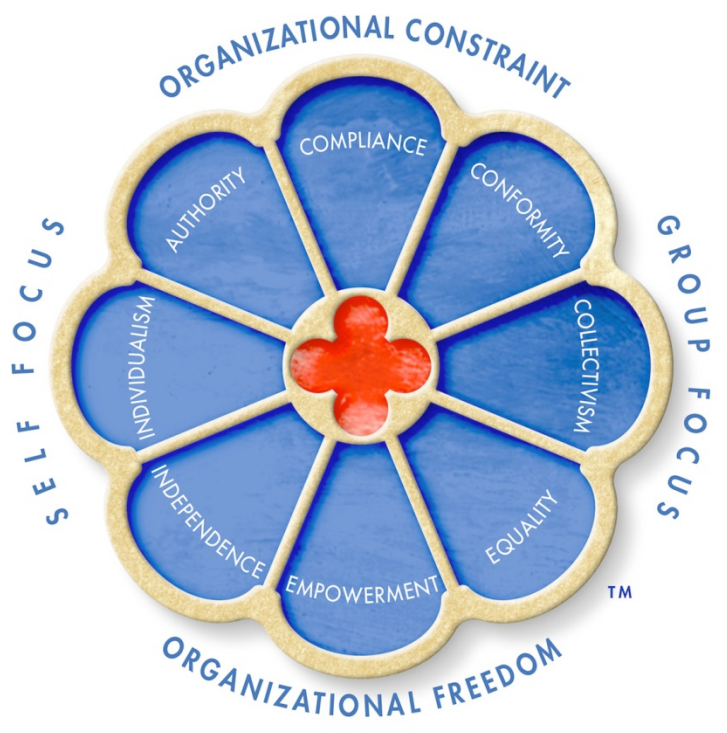 CollectivismFocusing more on the group than the individual
vs.
IndividualismFocusing solely and entirely on personal drivers
Margerison-McCann Team Management Systems (TMS)
The TMS Value Mandella
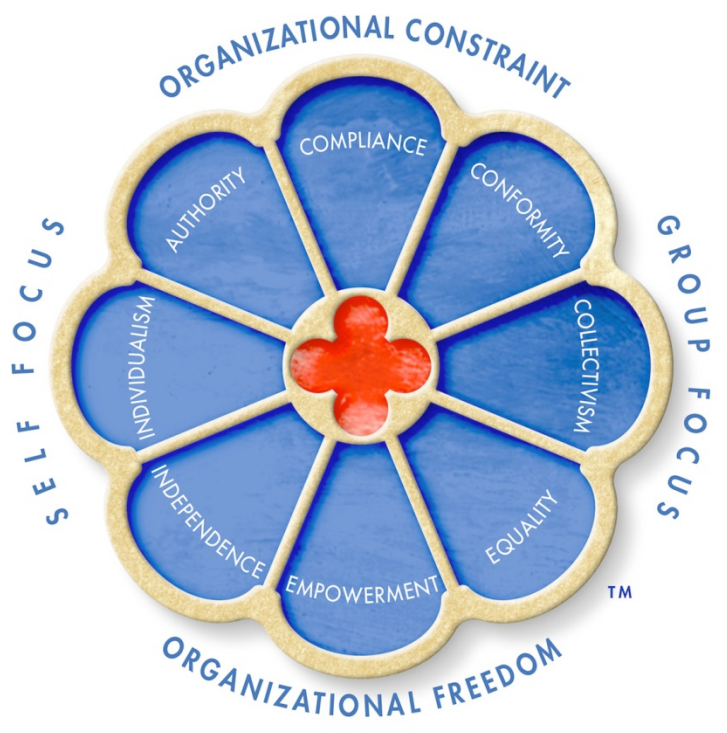 EqualityFocusing on both the group and organizational freedom
vs.
AuthorityWanting to work within clearly defined power systems
Margerison-McCann Team Management Systems (TMS)
The 8 TMS Personalities
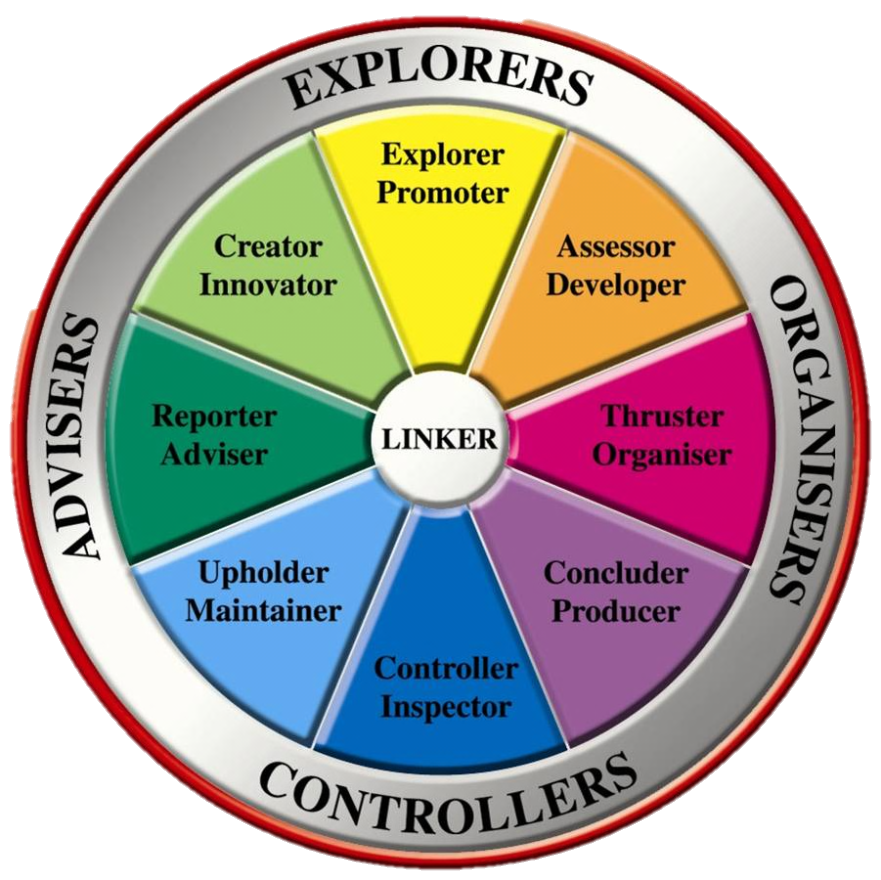 The Explorer / Promoter
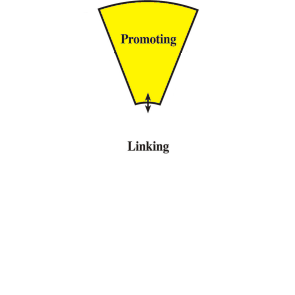 https://www.leader-values.com/article.php?aid=709
The Assessor / Developer
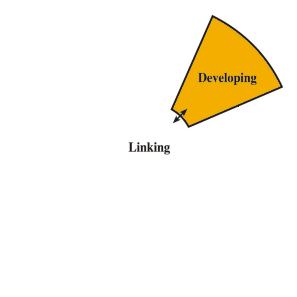 https://www.leader-values.com/article.php?aid=709
The Thruster / Organizer
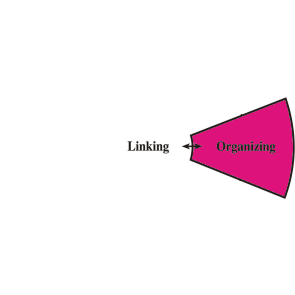 https://www.leader-values.com/article.php?aid=709
The Concluder / Producer
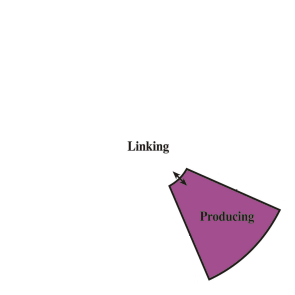 https://www.leader-values.com/article.php?aid=709
The Controller / Inspector
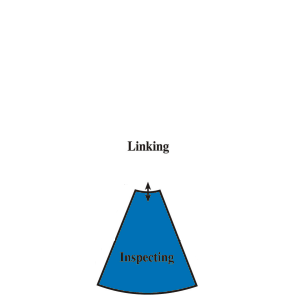 https://www.leader-values.com/article.php?aid=709
The Upholder / Maintainer
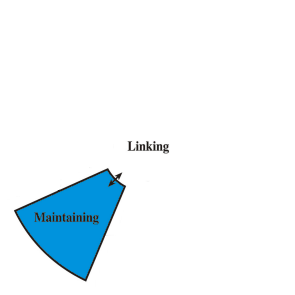 https://www.leader-values.com/article.php?aid=709
The Reporter / Advisor
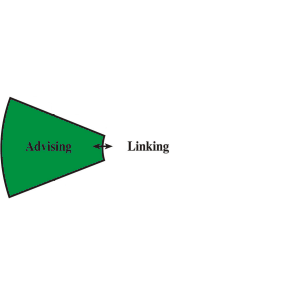 https://www.leader-values.com/article.php?aid=709
The Creator / Innovator
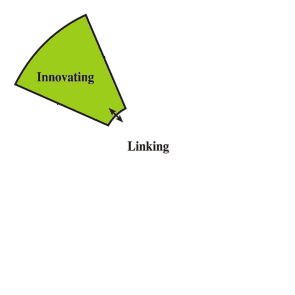 https://www.leader-values.com/article.php?aid=709
We Are All So DifferentYETWe Are All So Similar
Like With DNA, TMS Results Show
Us That Small Differences Can
Make A Big Difference
Case Study 1
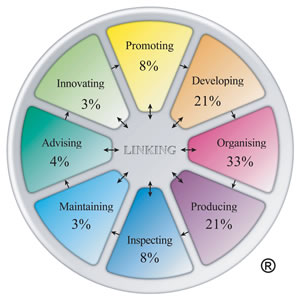 This person has a strong preference for organizing, developing and producing and is less likely to be comfortable moving outside their comfort zone
Case Study 2
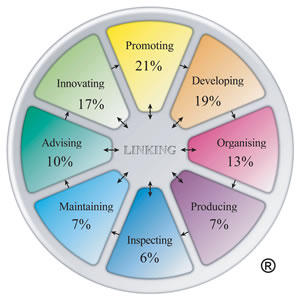 This person is likely to enjoy working in many different areas and show more versatility
Want To Know More?
www.teammanagementsystems.com
Questions?
Discussion
Thank You